Array and String
Lecture 9
12/1/2015 9:52 PM
1
Outline
One-dimensional array
digits counting
linear search & binary search
bubble sort
Tow-dimensional array
day of year
String: an array of characters
12/1/2015 9:52 PM
2
Two-Dimensional Array
An array may have any number of dimensions.
The following declaration creates a two-dimensional array:
			int m[5][9];
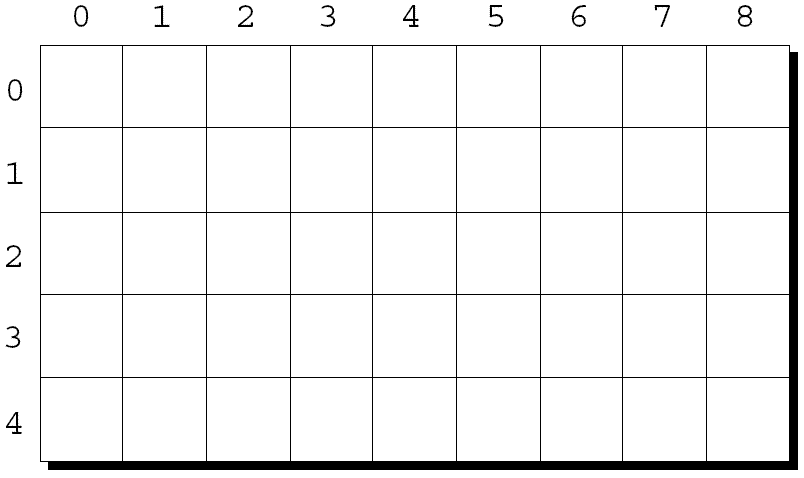 12/1/2015 9:52 PM
3
Declaration & Initialization

int m[3][3];
int m[][3];
int m[3][];
int m[][3] = {{1,2,3},{4,5,6},{7,8,9}};
int m[3][] = {{1,2,3},{4,5,6},{7,8,9}};
int m[][3] = {{1,2},{4},{7,8,9}}; 
int m[3][3] = {0};






12/1/2015 9:52 PM
4
How to store
If m is an array of length 5x9
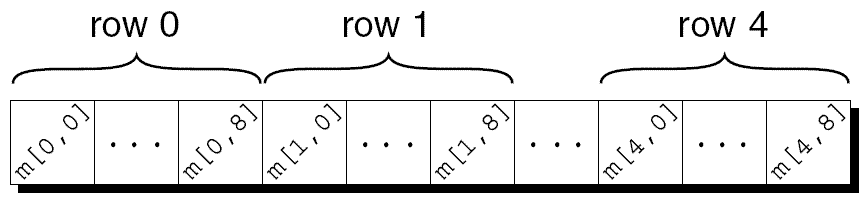 12/1/2015 9:52 PM
5
Array index
To access the element of m in row i, column j, we must write m[i][j].
The expression m[i] designates row i of m, and m[i][j] then selects element j in this row.
12/1/2015 9:52 PM
6
Array read from the console
int m[3][3];
	int i,j;
	for(i=0;i<3;i++)
		for(j=0;j<3;j++)
			scanf("%d",&m[i][j]);

	for(i=0;i<3;i++){
		for(j=0;j<3;j++)
			printf("%d ",m[i][j]);
		putchar('\n');
	}
12/1/2015 9:52 PM
7
day of year, p111
int year, month, day;
int i, leap;
char daytab[2][13] = {
   {0, 31, 28, 31, 30, 31, 30, 31, 31, 30, 31, 30, 31},
   {0, 31, 29, 31, 30, 31, 30, 31, 31, 30, 31, 30, 31}
};

scanf("%d%d%d", &year, &month, &day);
leap = year%4 == 0 && year%100 != 0 || year%400 == 0;
for (i = 1; i < month; i++)
   day += daytab[leap][i];
printf("%d\n", day);
12/1/2015 9:52 PM
8
Outline
One-dimensional array
digits counting
linear search & binary search
bubble sort
Tow-dimensional array
day of year
String: an array of characters
12/1/2015 9:52 PM
9
Character Arrays
Array of characters
Declaration
     char s[100];
Initialization
char s[100] = {‘a’,’b’,’c’};
12/1/2015 9:52 PM
10
String
String : “hello\n”
Definition
Character Arrays Ending with ‘\0’
Stored in memory p30:
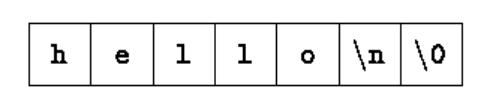 12/1/2015 9:52 PM
11
String
Declaration
    char s[100];
Initialization
    char s[100] = “abc”;
    char s[100] = {‘a’,’b’,’c’,’\0’};
 	char s[100] = ‘abc’;
    char s[3] = “abc”;
    char s[ ] = “abc”;





12/1/2015 9:52 PM
12
Read & Write
scanf("%s", s);   printf("%s", s);
gets(s);          puts(s);
scanf("%s", s);
	printf("%s", s);

	gets(s);
	printf("%s", s);

	scanf("%s", s);
	puts(s);

	gets(s);
	puts(s);
12/1/2015 9:52 PM
13
strlen p39
int main()
{
	char s[100] = "1234567890";
	int i=0;
    
	while (s[i] != '\0')
	  ++i;

	printf("%d\n", i);

}
12/1/2015 9:52 PM
14
atoi p43
int main()
{
	char s[100] = "354567";
	int i, n;
	puts(s);
    
	n = 0;
	for (i=0; s[i]>='0'&& s[i]<='9'; ++i)
		n = 10 * n + (s[i]-'0');

	printf("%d\n", n);

}
12/1/2015 9:52 PM
15
reverse p62
int main()
{
	char s[100] = "abcdedfgh";
	int c, i, j;
	int n=0;

	puts(s);
	while (s[n] != '\0')
		++n;

	for (i=0, j=n-1; i<j; i++, j--) {
	   c = s[i];
	   s[i] = s[j];
	   s[j] = c;
	}
	puts(s);
}
12/1/2015 9:52 PM
16